Столовий етикет: основні правила та виклики
Лекція 5-6
План
Столовий етикет Середньовіччя
Ренесанс столової культури
Сучасні правила
Столовий етикет Середньовіччя
В епоху Короля-сонце етикет, в тому числі і застільний, став основою придворного життя. Правила поведінки стали більш важкими, вже випускали численні посібники, про те що можна і що не можна.
Спочатку меню панів та простих людей не сильно відрізнялось, як і культура споживання.
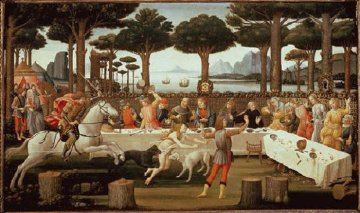 При дворі з'явилася посада - церемоніймейстер.
 Він стежив за виконанням всіх вимог. Але до цього моменту поведінка за столом не дуже турбувала сучасників.
Зазвичай їли каші, боби, овочі і багато хліба. Недолік поживності намагалися компенсувати кількістю з'їденого. Було прийнято наїдатися досхочу.
Проблема роздутого живота
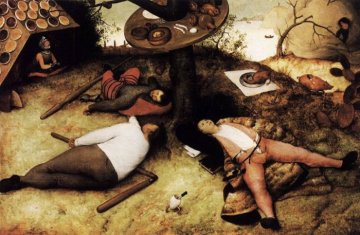 Якщо розглядати середньовічні картини, створюється враження, що у багатьох чоловіків була зайва вага. Можна припустити, що роздутий живіт - ознака достатку, але, насправді, це ознака нетравлення шлунка.
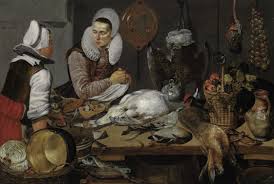 У селян м'ясо та м'ясні страви готували тільки у свята, а у феодалів - на бенкетах, практично завжди. Аристократи харчувалися свининою, заячиною, рибою, гусьми.
Як правило, столи розставляли буквою "Т" або "П". Місця займали відповідно до статусу. Чим вище положення гостя, тим ближче він сидить до господаря.
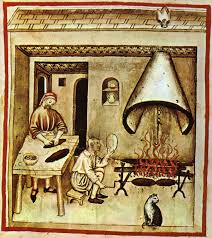 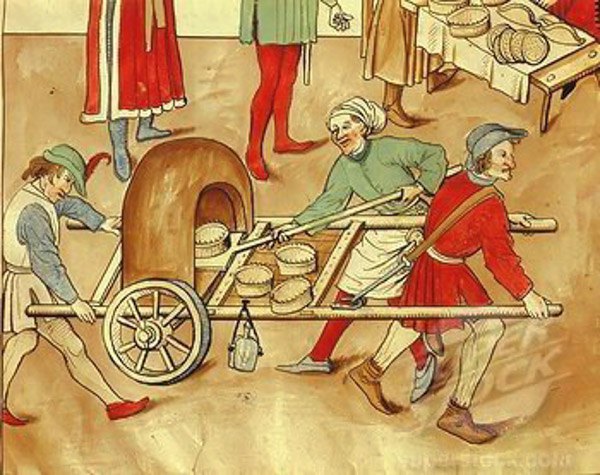 У ранньому Середньовіччі поняття скатертини відсутнє геть. У XII столітті на столи стали стелити скатертину. Але не для краси, її краями активно витирали руки і роти господарі будинку та гості.
На дубових поверхнях столів були зроблені поглиблення, куди розкладалася їжа.
Сидіти за столом могли тільки чоловіки, жінки сідали їсти окремо і в іншому приміщенні.
У міру розвитку культу Прекрасної дами (XI століття) чоловіки стали трапезувати разом з жінками. З'явилися перші ознаки застільного етикету. Стало обов'язковим мити руки перед їжею і після закінчення застілля.
Рідку їжу наливали в миски. Супи не їли, а випивали. Цікаво, що одна порція призначалася для двох, а м'ясо кожен складав собі на кусень хліба.
У ті часи було прийнято їсти вранці і ввечері. Середньовічна приказка свідчила: "Ангели мають потребу в їжі раз на день, люди - двічі, тварини - тричі".
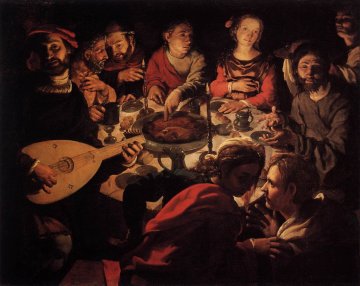 Серед столових приборів в Середньовіччі використовували ножі, що нагадують тесаки, ложки з дорогих металів, прикрашені дорогоцінними каменями. Ложками брали цукерки та інші солодощі.
Виделка з'явилася в XV столітті в італійців. Саме там почала свій розвиток епоха Відродження, яка прийшла на зміну Середнім століттям. Інші європейські країни, користуватися виделкою не поспішали, навіть монархи.
Відомо, що королева Анна Австрійська їла м'ясне рагу руками, а її син Людовик ХIV і зовсім забороняв використання виделки при дворі.
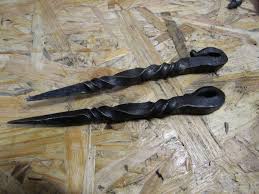 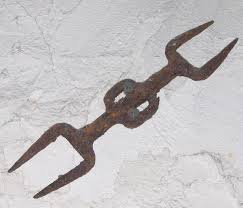 Ренесанс столової культури
Культура міжособистісних стосунків в епоху європейського Відродження (починається з середини XIV ст. (Італія) і триває до початку ХУН ст. (Німеччина, Англія); виникло в Італії як свідчення розквіту літератури, наук і мистецтва на противагу їх тисячолітньому занепаду в епоху середньовіччя) мала досить суперечливий характер, що було зумовлено важливими економічними та світоглядними зрушеннями. 
На початку XIII ст. в Європі, зокрема в Італії, активно почали розвиватися товарне виробництво, торгівля, ринки, які перетворювалися на національні та міжнародні центри комунікації. Багато сіл ставали містами, навколо яких зводили оборонні мури. У містах розвивалися торгівля, ремесла. Зосередження населення навколо великих міст сприяло формуванню європейських націй, національних мов, централізації влади в руках монарха.
Підвищення соціальної ролі бюргерства спричинило посилення позицій королівського двору і куртуазної культури. В Англії, наприклад, за правління королівської династії Тюдорів (XV-XVI ст.) джерелом моральних ідеалів та естетичної насолоди було опоетизоване середньовічне лицарство, про що свідчили відтворені давні лицарські розваги, зокрема турніри на честь прекрасних дам, які організовувались із особливою помпезністю.
Куртуазний поведінковий стандарт дворянської аристократії вимагав контролю над афектами, засуджував непристойне у поведінці. У морально-етичних працях ішлося про необхідність стримування природних потягів і тілесних функцій. У XIV ст. для характеристики людської поведінки почали вживати такі поняття, як "цивілізована", "пристойна", "вульгарна", "груба", "мужицька". Правила чемності, пристойної поведінки вимагали шанобливого ставлення до високого соціального статусу, відповідності поведінки аристократичним морально-етичним стандартам.
Правила застільного етикету в епоху Ренесансу вимагали:
утримуватися від скреготіння зубами або плямкання; 
не витирати брудні руки скатертиною або хлібом;
хизуватися своїм походженням, багатством, знатністю, почесними званнями, розумом;
не розмовляти надто повільно або надто швидко. 
Говорити потрібно було спокійно, з почуттям гідності. Господарі, приймаючи гостей, повинні подбати про індивідуальний посуд - миску, ложку, виделку, ніж.
Попри те, гості їли все, крім супів, руками, витираючи їх скатертиною. Келих для пиття передавали з рук у руки. Вважалося, чим більше страв на столі, тим заможніша родина, тим більше вона заслуговує на повагу. Іноді кількість страв була вражаючою.
Поширеним правилом застільного етикету в ті часи було миття рук спеціальною рожевою водою. Потім пропонували пастилки з кедрових горішків та цукровий мигдаль (марципан). Другою стравою були грінки зі спаржею; третьою: відварена сепія; на гарнір - дрібно рублена смажена печінка; четверта страва: печеня з газелі; п´ята: відварена теляча голова; шоста: асорті з каплуна, відгодованих голубів, курятини, яловичого язика та шинка; сьома: печеня з козлятини; восьма: куріпки, фазани та інша птиця, а до неї - маслини; дев´ята: смажений півень у медовому соусі; десята: смажена свинина в соусі; одинадцята: смажена пава в соусі з фісташками; дванадцята: солодощі, виготовлені з яєць, молока, цукру, шавлії; тринадцята: артишоки із сосновими горішками; чотирнадцята: цукрова айва; п´ятнадцята: фініки, фрукти, солодкі вина та інший десерт.
Кондитерські вироби до XV ст. готували аптекарі, У Європі аж до XVI ст. вживання солодощів і цукру було обмеженим, оскільки їх завозили араби. 
Із напоїв великий попит мало виноградне вино. Оскільки вода була неякісною, вино давали навіть дітям. Горілку і спирт вважали ліками. Однак у XV ст. міські мешканці так пристрастилися до них, що влада Нюрнберга, наприклад, змушена була вдатися до жорстких заборон. 
Каву та чай у Європі почали вживати лише в XVII ст., шоколад - кількома століттями раніше. При цьому не обходилося без курйозів: у Франції вважали, що вживання шоколаду призводить до народження чорношкірих дітей.
Щодо вилки та ножа (групова робота)
https://www.metro.ua/Blogs/pokupki/Stolovi--pribori-istoriya-ta-yetiket
Сучасні правила столового етикету
З якого боку розміщені прилади щодо тарілки, тією рукою вони повинні використовуватися.
Ложки, вилки й ножі розташовані в тій черговості, в якій будуть подаватися страви. Першими беріть ті, які найдалі перебувають від тарілки, й далі по-порядку.
Десертні ложка, виделка, ніж завжди розташовуються вище тарілки.
Для викладання їжі з загального блюда використовуйте спеціальні роздавальні прилади.
Їжте невеликими порціями, не нахиляючись близько до тарілки.
Якщо блюдо стоїть далеко від вас, не тягніться, а попросіть його передати.
М'ясо й рибу нарізають маленькими шматочками поступово, після проковтування попереднього.
Тарілку з супом нахиляють тільки від себе. При зачерпуванні так само від себе рухають й ложку.
Під час паузи прилади укладають по різні боки на край тарілки так, щоб ручки спиралися на стіл.
При очікуванні наступного блюда ніж та виделку встановлюють хрест на хрест. При цьому ніж повинен лежати горизонтально, лезом вліво і рукояткою вправо, а вилка ― вертикально поверх ножа.
Якщо покласти ніж й виделку ручками вгору або перехрестити зубчики вилки з лезом ножа, то ви продемонструєте невдоволення обслуговуванням.
Протилежна позиція, коли ручки спрямовані вниз, буде ознакою незадоволеності стравою.
Якщо трапеза залишила тільки гарне враження, вилку з ножем ставлять на тарілку по центру, паралельно один одному та ручками вліво. Другий спосіб ― трохи під нахилом, рукоятками на 17:00.
При завершенні трапези, столові прибори викладають на тарілку паралельно один одному і ручками вниз, у напрямку до себе.
Використані вилки й ножі не кладуть на скатертину або серветку.
Якщо перед початком вечері на столі надмірно багато келихів, можна попросити прибрати зайві. Так ви звільните місце навколо себе та зменшите ризики розбити щось або розлити.
Куштуємо страви
Пам’ятайте, що страву з загальної тарілки не можна набирати власною ложкою чи виделкою, скористайтеся прибором, який для цього призначений.
Споживаючи перші страви, потрібно набирати в ложку стільки рідини, щоб вона не розливалася під час їжі. Не потрібно дмухати в тарілку або на ложку, краще трохи зачекати, поки страва охолоне.
Етикет дозволяє їсти руками хліб та птицю.
Хліб кладуть на тарілку і відламують від нього невеликі шматочки, не прийнято тримати в руці цілий кусень. Також, не слід збирати залишки соусу чи першої страви шматочком хліба.
М’ясні страви їдять за допомогою ножа та виделки, відрізуючи невеликі шматочки. Виделку тримають у лівій руці, а ніж у правій.
Рибу не прийнято різати ножем, ним можна тільки допомогти собі відокремити кісточки.
Котлети, голубці, пельмені і інші схожі страви їдять виделкою, не ріжте їх ножем.
Салати теж їдять виделкою, ножем можна розрізати листки салату або великі шматки.
Сіль із сільнички потрібно брати спеціальною ложечкою або чистим ножем.
Цукор-рафінад беруть спеціальними щипчиками, або якщо їх немає – просто руками.
Чого ніколи не можна робити?
Починати їсти, до того, як страву принесуть усім гостям. Винятком є великі банкети, тоді варто дочекатися, коли їжу подадуть тільки тим людям, які знаходяться поблизу вас.
Нюхати принесені страви.
Їсти з відкритим ротом, голосно сьорбати та причмокувати.
Їсти з ножа, колупатися в зубах виделкою, у таких випадках краще скористайтеся зубочисткою.
Критикувати приготовані страви, якщо ви запрошені в гості додому.
Робити комусь зауваження щодо поведінки за столом.
Витирати руки скатертиною.
Дівчатам і жінкам - розчісуватися або поправляти макіяж за столом. Це краще зробити у вбиральні ресторану або у ванній кімнаті.
Запалювати цигарку, не запитавши дозволу у сусідів за столом або господині дому.
Як виголошувати тости
Будьте лаконічними. Не варто сильно затягувати тост, розповідати довгі історії з минулого. Гостям просто стане нудно і вони з нетерпінням чекатимуть, коли ви нарешті дозволите їм перехилити чарку і продовжити святкування.
Говоріть виразно, емоційно, дивлячись в очі «винуватцям святкування». Усміхайтеся, будьте дотепними і доброзичливими. Уникайте висловлювань, які можуть зачепити чиєсь самолюбство, глузливих і неделікатних фраз.
Якщо ви достатньо впевнені в собі, можете розповісти цікаву історію, свіжий анекдот, використати влучний афоризм. Не варто переповідати давно відомі банальні тости, анекдоти і вірші. Краще щиро привітайте іменинника своїми словами.
Якщо красномовство вас підводить, або ви хвилюєтеся – обмежтесь декількома простими і позитивними побажаннями, або, по можливості, підготуйте тост завчасно. 
Коли хтось інший попросив уваги і виголошує тост, відкладіть прибори і припиніть їсти, не намагайтеся щось непомітно жувати - це вияв неповаги і пряме порушення правил етикету.
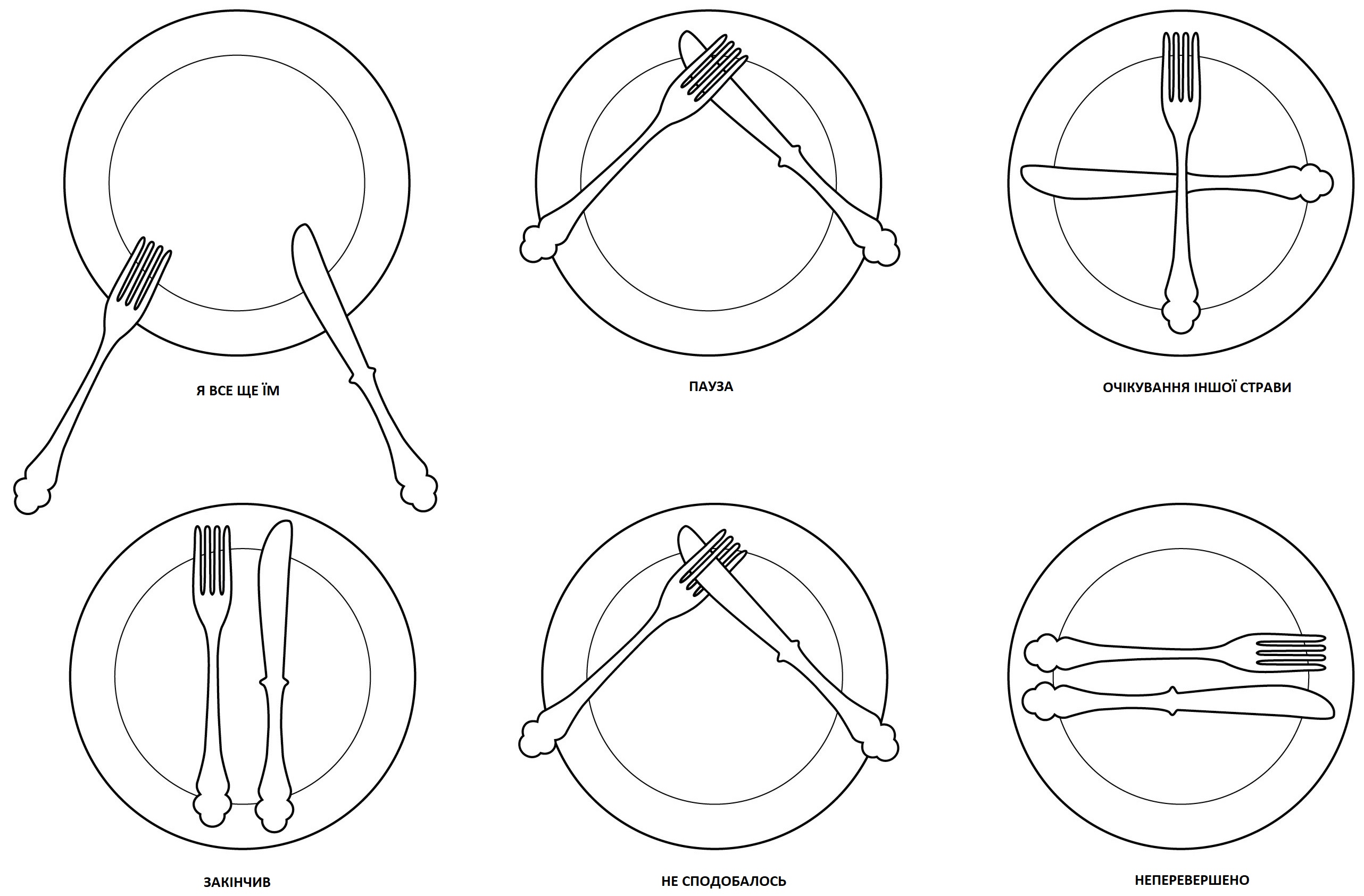